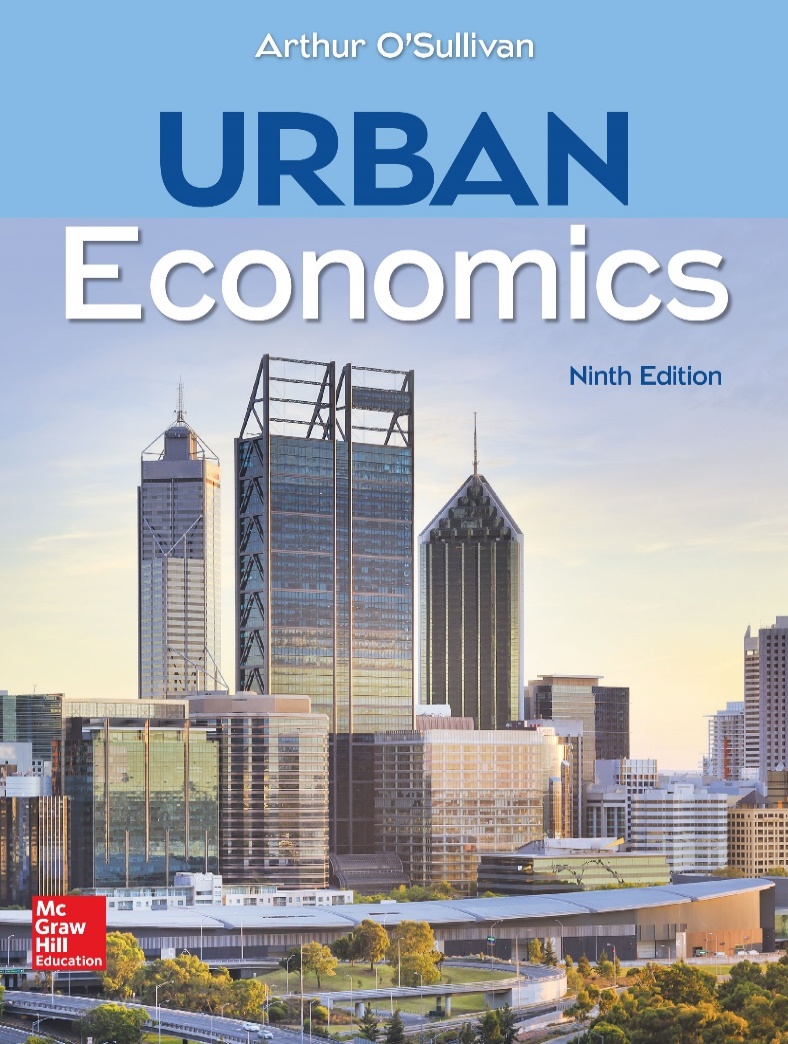 CHAPTER 13
Spatial Distribution of Employment and Residence
Introduction
This chapter explores the spatial distribution of employment and residence, with a focus on answering these questions: 
What are some ways to represent the spatial distribution of employment and residence within a metropolitan area?
How do we distinguish between the central city and the rest of the metropolitan area?
[Speaker Notes: Presenter Note: There are several ways to represent the spatial distribution of employment and residence within a metropolitan area. One approach is to distinguish between the central city and the rest of the metropolitan area. Recall that a central city is defined as the principal municipality of a metropolitan area, for example, the political city of Chicago or San Francisco. The rest of the metropolitan area includes other municipalities, which together constitute the “suburban” area of the metropolitan area.]
Commuting Patterns: Distribution of Residence and Jobs—Central City vs. Suburbs
Discuss the commuting patterns to show the changes in the spatial distributions of residence and jobs between 1960 and 2000.
[Speaker Notes: Alt-text: A bar graph shows the distribution of residence and jobs in central city and suburbs, in 1960 and 2000. Vertical axis plots fraction of metropolitan workforce. Data from the bar graph, presented in the format, area of residence and area of job: fraction of metropolitan workforce in 1960, fraction of metropolitan workforce in 2000, are as follows: living and working in central city: 0.45, 0.15, living in central city and working in suburbs: 0.06, 0.07, living in suburbs and working in central city: 0.16, 0.15, and living and working in suburbs: 0.34, 0.62.

Presenter Note: The data in the figure include the 152 metropolitan areas that had at least 100,000 residents in 1960. The areas (central city and suburbs) are defined in terms of 1960 geography, using the 1960 boundaries of central cities to distinguish between the two areas. Over the period 1960–2000, the fraction of workers commuting within central cities decreased from 0.45 to 0.15, while the fraction of workers commuting within suburban areas increased from 0.34 to 0.62. The fraction of workers commuting between central cities and suburbs didn’t change in total (0.22) but tilted slightly in favor of “reverse” commuting from central cities to suburban jobs.

We can use the commuting data to compute the shares of employment in central cities and suburbs. Over the 40-year period, the fraction of jobs in central cities 
decreased from 0.61 (equal to 0.45 + 0.16) to 0.30 (equal to 0.15 + 0.15). In contrast, the fraction of jobs in suburban areas increased from 0.40 (equal to 0.06 + 0.34) to 0.69 (equal to 0.07 + 0.62).]
Five-Kilometer Shares and Median Locations
The median workplace is defined as the distance that splits jobs into two equal quantities, with half the jobs closer to the center and the other half farther from the center. 
For the largest 25 metropolitan areas, the median workplace is 22 kilometers from the center. 
For workers in these large metropolitan areas, the median homeplace (the distance that separates workers’ residences into two equal halves, with half living closer and half living farther) is 27 kilometers from the center.
[Speaker Notes: Presenter Note: We can also distinguish between activity in a fixed central area and in the rest of the metropolitan area. For the largest 25 metropolitan areas, roughly 14 percent of jobs are within 5 kilometers of the center.]
Distribution of Residence and Jobs: Central City vs. Suburbs
Discuss the spatial distribution of workplaces and homeplaces in the 25 largest U.S. metropolitan areas.
[Speaker Notes: Alt-text: A table shows the distribution of workplaces and homeplaces in the largest U.S. metro areas in 2014. The table shows six column headers: city, jobs in thousands, median workplace, median homeplace, percent jobs within 5 kilometers of the center, and percent workers living within 5 kilometers of the center. Row entries are as follows. Row 1: New York, 8736, 20, 25, 17, 5. Row 2: Los Angeles, 5777, 24, 27, 9, 3. Row 3: Chicago, 4348, 30, 36, 18, 4. Row 4: Dallas, 3167, 25, 33, 10, 2. Row 5: Washington, DC, 2896, 17, 24, 6, 4. Row 6: Houston, 2779, 21, 29, 9, 3. Row 7: Philadelphia, 2682, 23, 25, 15, 7. Row 8: Atlanta, 2340, 25, 34, 10, 3. Row 9: Miami, 2302, 30, 31, 9, 4. Row 10: Boston, 2285, 18, 23, 26, 8. Row 11: San Francisco, 2136, 19, 25, 27, 13. Row 12: Detroit, 1803, 27, 30, 8, 1. Row 13: Phoenix, 1801, 16, 24, 13, 2. Row 14: Minneapolis, 1783, 15, 22, 18, 5. Row 15: Seattle, 1720, 19, 24, 7, 3. Row 16: Denver, 1300, 21, 23, 5, 2. Row 17: St. Louis, 1289, 21, 26, 12, 4. Row 18: San Diego, 1276, 14, 19, 9, 3. Row 19: Baltimore, 1265, 21, 23, 4, 3. Row 20: Tampa, 1162, 22, 27, 12, 4. Row 21: Pittsburgh, 1135, 16, 21, 22, 8. Row 22: Orlando, 1086, 25, 29, 10, 1. Row 23: Charlotte, 1054, 16, 25, 18, 5. Row 24: Portland, 1039, 12, 15, 24, 8. Row 25: Indianapolis, 970, 16, 19, 20, 4.

Presenter Note: The table uses data from LEHD (longitudinal employer-household dynamics) to show the spatial distribution of workplaces and homeplaces in the 25 largest U.S. metropolitan areas. The first column shows total employment in the metropolitan area. The median workplace ranges from 12 kilometers in Portland to 30 kilometers in Chicago and Miami. The 5-kilometer workplace share ranges from 4 percent in Baltimore to 27 percent in San Francisco. The median homeplace ranges from 15 in Portland to 36 in Chicago. The 5-kilometer homeplace share ranges from 1 percent in Orlando and Detroit to 13 percent in San Francisco.]
Distribution of Workplaces and Homeplaces, Mid-Size U.S. Metro Areas, 2014
Discuss the spatial distribution of workplaces and homeplaces in a selection of mid-size and small U.S. cities.
[Speaker Notes: Alt-text: A table shows the distribution of workplaces and homeplaces in mid-size US metro areas in 2014. The table shows six column headers: city, jobs in thousands, median workplace, median homeplace, percent jobs within 5 kilometers of the center, and percent workers living within 5 kilometers of the center. Row entries are as follows. Row 1: Columbus, 960, 13, 16, 15, 7. Row 2: San Antonio, 883, 14, 17, 14, 7. Row 3: Austin, 871, 10, 19, 29, 8. Row 4: Salt Lake City, 618, 11, 12, 15, 13. Row 5: Louisville, 612, 9, 14, 13, 8. Row 6: Memphis, 593, 12, 17, 13, 9. Row 7: Oklahoma City, 590, 11, 17, 12, 9. Row 8: Birmingham, 498, 13, 20, 26, 6. Row 9: Rochester, 498, 9, 15, 29, 9. Row 10: Grand Rapids, 493, 12, 15, 19, 13. Row 11: Des Moines, 335, 10, 11, 31, 16. Row 12: Harrisburg, 324, 12, 15, 7, 7. Row 13: Wichita, 292, 11, 14, 9, 7. Row 14: Syracuse, 290, 9, 15, 28, 13. Row 15: Toledo, 278, 10, 10, 20, 18. Row 16: Boise, 276, 10, 15, 27, 14. Row 17: Jackson, 269, 9, 16, 30, 10. Row 18: Portland ME, 247, 10, 24, 31, 16. Row 19: Chattanooga, 228, 9, 15, 33, 9. Row 20: Spokane, 218, 8, 11, 38, 19.

Presenter Note: The table shows data on the spatial distribution of workplaces and homeplaces in a selection of mid-size and small U.S. cities. The first column shows total employment in the metropolitan area. The median workplace ranges from 8 kilometers in Spokane to 14 kilometers in San Antonio. The 5-kilometer workplace share ranges from 7 percent in Harrisburg to 38 percent in Spokane. The median homeplace ranges from 10 in Toledo to 20 in Birmingham. The 5-kilometer homeplace share ranges from 6 percent in Birmingham to 19 percent in Spokane.]
Employment Density in Select U.S. Cities, 2014
Discuss employment density classes in select metropolitan areas.
[Speaker Notes: Alt-text: A table shows the employment density in select U.S. cities in 2014. The table shows five column headers: metro area, greater than 10 jobs per hectare, greater than 25 jobs per hectare, greater than 75 jobs per hectare, and maximum density (jobs per hectare). Row entries are as follows. Row 1: Atlanta, 0.438, 0.239, 0.102, 345. Row 2: Boston, 0.852, 0.614, 0.41, 1073. Row 3: Chicago, 0.608, 0.344, 0.201, 2622. Row 4: Los Angeles, 0.811, 0.551, 0.199, 1572. Row 5: Portland, 0.638, 0.339, 0.138, 501.

Presenter Note: Employment density varies within cities, with relatively high density near city centers and close to highways. The table uses LEHD data to show employment density classes in select metropolitan areas. The first column of numbers shows the share of jobs in areas with an employment density of at least 10 jobs per hectare. Moving to the right in the table, the threshold density increases, to 25 jobs per hectare and 75 jobs per hectare. The last column shows the maximum job density, which ranges from 345 per hectare in Atlanta to 2622 per hectare in Chicago. There is substantial variation in the fraction of jobs in high-density areas. Economists define an employment center as an area where (a) employment density is at least 25 workers per hectare and (b) contiguous census tracts contain at least 10,000 jobs. In Atlanta, roughly 24 percent of jobs are in areas with density high enough to be considered an employment center, meaning that roughly three-fourths of jobs are considered dispersed. At the other extreme, roughly 62 percent of jobs in Boston are in employment centers, leaving only 38 percent as dispersed. For the highest density class (density > 75 jobs per hectare) the share is 0.41 in Boston, compared to roughly 0.20 in Chicago and Los Angeles, and only 0.102 in Atlanta.]
Employment Subcenters (1 of 2)
Employment center includes the principal employment center for the metropolitan area and smaller subcenters. 
The typical large urban area includes at least a few employment centers, including a principal employment center and some subcenters. 
Any census tract with employment density above 25 workers per hectare can be part of an employment center. It doesn’t take many high-density census tracts to generate 10,000 workers, the conventional threshold for an employment center.
[Speaker Notes: Presenter Note: Agglomeration economies encourage firms to locate close to one another. One manifestation of clustering is an employment center.

Recall that firms cluster to improve skills matching and share intermediate inputs, labor pools, and information. For example, manufacturing firms in a cluster can purchase intermediate goods (components) and services (testing and repair services) from a common supplier. A cluster of office firms facilitates face time between workers in different firms and allows office firms to share banks, law firms, and advertising firms. Firms in office clusters also share restaurants and hotels. One rule of thumb is that a cluster of 2.5 million square feet of office space can support a 250-room hotel.]
Employment Subcenters (2 of 2)
A study of employment subcenters in 62 metropolitan areas concluded that the number of subcenters in an urban area is determined in large part by two factors: 
Traffic congestion: more congestion => more subcenters
Population: larger population => more subcenters
Discuss the study of employment centers in Los Angeles, Chicago, and other metropolitan areas.
[Speaker Notes: Presenter Note: A study of employment subcenters in 62 metropolitan areas concluded that the number of subcenters in an urban area is determined in large part by two factors. First, the number of subcenters increases with the population of the metropolitan area. A second factor is the level of traffic congestion: an urban area with relatively high congestion has a relatively large number of subcenters. Stated another way, an urban area with relatively high congestion develops its first subcenter at a relatively low population.]
Role of Employment Subcenters
The role of subcenters in the metropolitan economy can be summarized as follows:
Subcenters are numerous in both new and old metropolitan areas.
Most jobs are dispersed rather than being concentrated in CBDs and subcenters.
Many subcenters are highly specialized.
The central area has the largest and densest employment concentration.
Employment density decreases as distance from the center increases.
Subcenter firms interact with firms in the center.
Firms in different subcenters interact with each other.
[Speaker Notes: Presenter Note: We can draw several conclusions about the role of subcenters in the metropolitan economy.
1. Subcenters are numerous in both new and old large metropolitan areas.
2. In most metropolitan areas, most jobs are dispersed rather than concentrated in CBDs and subcenters. 
3. Many subcenters are highly specialized, indicating the presence of large agglomeration economies. 
4. The central area of the city remains the largest and densest concentration of employment. 
5. Employment density (jobs per hectare) decreases as distance from the center increases.
6. Firms in subcenters interact with firms in the center, and the value of access to firms in the center is reflected in higher land prices near the center.
7. Firms in different subcenters interact, indicating that subcenters have different functions and are complementary.]
Relationship Between Employment Subcenters and Central Business District
Discuss the economic relationship between a central business district and the surrounding subcenters and dispersed firms?
The central business district provides superior opportunities for the face time required for the production of various services. 
Face time is required to exchange complex and tacit information as well as to establish trust among economic agents involved in financial and production relationships.
[Speaker Notes: Presenter Note: The central business district provides superior opportunities for the face time required for the production of services such as advertising, accounting, legal counsel, and investment banking. Although advances in telecommunications have reduced the need for some types of interaction, face time is still required to exchange complex and tacit information as well as to establish trust among economic agents involved in financial and production relationships.]
Suburbanization and Sprawl
Over the last several decades, urban jobs and residents have decentralized, moving outward from central areas to suburban areas. 
Between 1960 and 2000, the fraction of urban workers living in central cities decreased from roughly one half to roughly one quarter. 
In U.S. cities today, the most frequent commuting trip is suburban: over three-fifths of workers (62%) commute within suburban areas.
Decentralization of Population
The decentralization of metropolitan populations is a longstanding and worldwide phenomenon. 
In a study of four cities (Baltimore, Milwaukee, Philadelphia, and Rochester), the fraction of people living within three miles of the center decreased from 0.88 in 1880 to 0.24 in 1963.  
Between 1801 and 1961, the share of London’s population living within three miles of the city center dropped from 0.88 to 0.24, and similar changes occurred in Paris. 
In cities throughout the world, population has been shifting outward away from the city center.
[Speaker Notes: Presenter Note: Mills (1972) documents suburbanization dating back to 1880.]
Decentralization of Population: Reasons
Factors that contributed to the decentralization of population over the last several decades include:
increases in income
decreases in commuting cost
old housing
central-city fiscal problems
crime
education.
[Speaker Notes: Presenter Note: What factors contributed to the decentralization of population over the last several decades? 

One factor is rising income. The demand for housing increases with income. Because housing prices are generally lower in suburban areas, rising income increases the relative attractiveness of suburban locations. An increase in income also increases the opportunity cost of commuting, increasing the relative attractiveness of locations close to workplaces. In theory, whether higher income leads to more distant residential locations is unclear, although some evidence shows that income growth encourages suburbanization (Anas, Arnott, and Small, 1998). 

Another factor in the suburbanization of populations is lower commuting costs. Transportation innovations over the last 180 years, from the horse-drawn omnibus of 1827 to the fast and comfortable automobiles of today, have decreased the monetary and time costs of commuting. A decrease in commuting costs decreases the relative cost of living far from employment areas, contributing to suburbanization. In addition, the suburbanization of jobs and people reinforce one another: some jobs follow workers to the suburbs, and some workers follow jobs to the suburbs.

Several other factors contribute to the suburbanization of population.
Old housing. The deterioration of central-city housing encourages households to move to the suburbs, where most new housing is built.
Central-city fiscal problems. Many central cities have relatively high taxes, encouraging households to move to suburbs where taxes are lower. The causality goes both ways: Fiscal problems cause suburbanization, and suburbanization contributes to central-city fiscal problems.
Crime. Many central cities have higher crime rates than suburban areas, encouraging households to move to the suburbs. Cullen and Levitt (1999) estimated that during the 1970s and 1980s, for each additional central-city crime, one additional person relocated from the central city to a suburb. In the largest metropolitan areas (population exceeding 1 million), central cities now have lower crime rates than suburban areas. This is a dramatic reversal of historical patterns, and has increased the relative attractiveness of living in central cities. 
Education. Suburban schools are often considered superior to central-city schools, encouraging households to relocate to the suburbs. Later in this text, we’ll explore the reasons for differences between central-city and suburban schools.]
Sprawl and Density Facts
As a city’s population increases, the city can grow up by building taller buildings, or it can grow out by occupying more land. 
For several decades, the amount of urbanized land in the United States has increased more rapidly than the urban population, resulting in sprawling urban landscapes.
What causes urban sprawl and low-density cities?
Is there a cultural dimension to urban density and sprawl?
[Speaker Notes: Presenter Note: Living at a low density means consuming a large quantity of land. Land is a normal good, so the higher the income, the larger the consumption of land and the lower the population density. 

A second factor in urban sprawl and low-density cities is the low cost of travel, which allows workers and shoppers to live relatively long distances from jobs, shops, and destinations for social interaction. Distant land is cheaper, so lot sizes are larger and population density is lower. 

Putting these two factors together, high income makes people demand large lots, and low travel cost allows them to move to the suburbs where land is relatively cheap. The result is low density development at distant locations, also known as urban sprawl. 

Bertaud and Malpezzi (2003) suggest that cultural differences explain some of the dramatic differences in urban density across world cities. Asia has much higher urban density than other continents; it is much higher than could be explained by other factors such as income. Similarly, the variation in density across other continents could reflect differences in preferences for living space. In U.S. metropolitan areas, the presence of immigrants tends to increase density, suggesting that culture is relevant to urban density (Fulton, Pendall, Nguyen, and Harrison, 2001).]
Policies that Encourage Sprawl
A number of government policies in the United States encourage low densities in large metropolitan areas.
Policies that encourage sprawl include:
congestion externalities
mortgage subsidy
underpricing of fringe infrastructure
zoning.
Discuss causes of urban sprawl as argued by Glaeser and Kahn (2004).
[Speaker Notes: Presenter Note:
1. Congestion externalities. As we discuss later in this text, people who use streets and highways during peak travel periods slow other drivers, imposing external costs on other travelers. This underpricing of urban transportation encourages people to commute relatively long distances from locations far from the city center, where the low price of land encourages large lots.
2. Mortgage subsidy. Interest on housing mortgages is a deductible expense for federal and state income taxes, providing a subsidy for housing that increases housing consumption. Land and housing are complementary goods, so the mortgage subsidy increases lot sizes, decreasing density.
3. Underpricing of fringe infrastructure. In some metropolitan areas, the infrastructure cost of new development at the urban fringe is not fully borne by developers and their customers. In response, many states use development fees (impact fees) to impose the cost of fringe development on developers and their customers.
4. Zoning. Many suburban municipalities use zoning to establish minimum lot sizes. One motivation is to exclude low-income households, whose tax contribution may fall short of the costs they impose on municipal government.]
The Consequences of Low Density
Kahn (2000) measured some of the consequences of low-density living in U.S. cities.
Compared to a central-city household, a suburban household 
requires 58 percent more land (1,167 square meters versus 739)
consumes about the same amount of energy in housing.
Discuss how sprawl increases automobile-generated air pollution and the volume of greenhouse gases.
Discuss the loss of farmland to urban uses.
Discuss the challenges associated with providing mass transit in low-density areas.
[Speaker Notes: Presenter Note: Compared to the typical central-city household, a suburban household requires 58 percent more land (1,167 square meters versus 739). A suburban household actually consumes about the same amount of energy in housing—although suburban dwellings are larger, they are newer and more energy-efficient. A suburban household drives about 30 percent more than a central-city household. In general, low density means more travel. As a result, sprawl increases automobile-generated air pollution and the volume of greenhouse gases.

What about the loss of farmland to urban uses? For the United States as a whole, the elasticity of farmland acreage with respect to urban population is relatively small at 0.02: a 10 percent increase in population causes a 0.2 percent decrease in farmland. The loss of farmland at the city fringe indicates that the land is more valuable in urban use. 

Bertaud (2003) discusses the challenges associated with providing mass transit in low-density areas. Mass transit is feasible only if density around bus stops or transit stations is high enough to attract a sufficient number of riders.]
The Consequences of Low Density: Population Density and Transit Accessibility—Atlanta vs. Barcelona
[Speaker Notes: Alt-text: A bar graph shows that average density (people per hectare) is 6 in Atlanta and 171 in Barcelona. The graph also shows that the maximum distance (kilometers)  to transit is 138 in Atlanta  and 37 in Barcelona.

Presenter Note: A comparison of Barcelona to Atlanta reveals the transit challenge for U.S. cities (Bertaud, 2003). As shown in the figure, Barcelona is 28 times as dense as Atlanta. In Barcelona, 60 percent of the population lives within 600 meters of a transit station, compared to only 4 percent living within 800 meters of a transit station in Atlanta. To duplicate the accessibility and ridership of the Barcelona system, Atlanta would have to build an additional 3400 kilometers of metro tracks and 2800 more stations. In contrast, the Barcelona system has just 99 kilometers of tracks and 136 stations.]
Policy Responses to Sprawl
There are multiple factors behind urban sprawl, some reflecting consumer choice and others the result of public policy distortions.
Discuss the effect on the following if the public policy distortions were eliminated:
Would land-use patterns change by a little or a lot? 
Would adopting anti-sprawl policies such as urban growth boundaries and development taxes do any good?
Would the benefit of the policy exceed its cost?
[Speaker Notes: Presenter Note: There are many factors behind urban sprawl. 

Urban sprawl partly reflects consumer choice—a rational choice of a large lot at the expense of other consumer products. 

As well, a number of public policies contribute to urban sprawl. If these distortions were eliminated, would land-use patterns change by a little or a lot? If the relatively low density in U.S. cities results in large part from high income, low transport costs, and strong preferences for space, eliminating the policy distortions won’t change density very much. But if the distortions from congestion externalities, mortgage subsidies, underpricing of fringe infrastructure, and large-lot zoning are significant, we would expect larger changes in density if the distortions were eliminated.]